Angular Mechanics  - Centripetal and radial accel
Contents:
Review
Tangential Relationships
Radial vs tangential
Centripetal acceleration | Whiteboard
Angular Mechanics - Tangential Relationships
Linear:
(m) s
(m/s) v
(m/s/s) a
Tangential: (at the edge of the wheel)
= r	- Displacement*
= r	- Velocity
= r	- Acceleration*
*Not in data packet
Radial
Tangential: a = r
Angular Mechanics – Tangential and radial
= -Centripetal
r
Angular Mechanics – Centripetal Acceleration
a =  v2/r
v = r
a = 2r
6.1 in the data packet:
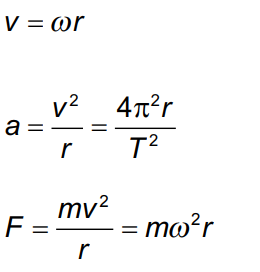 Example: What’s the centripetal acceleration 5.0 cm from the axis of a 10,000 RPM centrifuge?
 = 2(10,000rev/min)/(60 sec/min) = 1047.19 s-1
r = .050 m
a = 2r = (1047.19 s-1)2 (.050 m) = 55,000 m/s2
Whiteboards:
 Centripetal acceleration
1 | 2 | 3
What is the centripetal acceleration of a point 35 cm from an axis of a wheel that has an angular velocity of 12 rad/s?
50. m/s/s
A car has 68 cm diameter wheels, and is going at a constant speed of 32 m/s.  What is the tangential acceleration, and what is the radial acceleration? (centrip)
3.0E3 m/s/s
What is the angular velocity of a centrifuge if it pulls 2000. “g”s with a radius of 6.7 cm?  How many RPMs is this?
540 rad/s
5200 RPM